С++         // язык программирования
Структура программы С++
Каждая подпрограмма имеет структуру, подобную функции main();
Каждая программа содержит одну или несколько функций;
Каждая функция содержит 4 основных элемента:
   
    1. тип возвращаемого значения;    Int
    2. имя функции;                                  main()                                                     
    3. список параметров,                     {return 0;}  -
       заключённый в круглые скобки
    4. тело функции
    -  эта строка значит "вернуть операционной системе в качестве сигнала об успешном завершении программы значение 0".
Организация консольного – ввода/вывода данных (т.е. в режиме чёрного экрана)
#include <iostream>;    //директива процессора, предназначена для включения в исходный текст содержимое заголовочного файла, имя которого< iostream>, содержащий описания функций стандартной библиотеки ввода/вывода для работы с клавиатурой и экраном.
  using namespace stg;    //директива означ.что все определённые ниже имена будут отн-ся к пространству имён std
  Int  main()     //имя функции,кот.не содержит параметров и должна возвращать значение типа Int
 {Int a,b;         //объявление двух переменных типа Int - целый тип
   cout <<”введите два целых числа”<<endl;     //оператор вывода данных на экран ,
           << - операция помещения данных в выходной поток;
          endl - манипулятор, переводит сообщение на новую сточку.
   cin >>a >>b;     //оператор ввода данных с клавиатуры,
         >> - операция для извлечения данных из выходного потока, читает значения из cin и сохр. их в переменных.
   cout >>”их сумма равна”<<a+b;  //оператор вывода
   return 0;}   //оператор вывода
Стандартные типы данных
Целые типы данных – short, int, long и спецификаторы (signed,unsigned);
Вещественные типы – float, double, long double;
Cсимвольные типы – char, wchar_t;
Логический тип – bool, принимающий значения (true-истина, false-ложь);
                          Константы (const)
     a=b+2,5  //неименованная константа;
      ‘1L’ - целочисленный литерал (тип long);
      “8” – целочисл.литерал (тип Int);
       ‘f’, – символьный литерал,  ‘\n’-конец строки
 Формат описания именованной константы:
[<класс памяти>]const <тип> <имя именован-ой константы>=<выражение>;
   const int l= - 124;
   const floak k1=2,345, k=1/k1
Класс памяти- это спецификатор, определяющий время жизни и область видимости данного объекта.
Выражение, определяет  значение именованной константы, т.е инициализирует её.
Переменные
Формат описания переменных:
 [<класс памяти>]<тип><имя>[=<выражение> | (<выражение>)];

Пример:
               int I,j;
               double x;
Значение переменных должно быть определено с помощью:
1. оператора присваивания:  int a;  //описание переменной
                                                  int= a;  //опред.значения.переменной

2. оператора ввода:                int a;  //описание переменной
                                                  cin>>a;  //опред.знач.переменной
3. инициализация – опред.значения переменной на этом этапе описания.
                                                  int i=100   //инициализация копией
                                                  int i (100);  // прямая инициализация
Управление форматом вещественных типов данных
Сущ.три аспекта оформления значения с плавающей запятой которыми можно управлять:
    - точность( кол-во отображаемых цифр), изменяется с помощью манипулятора setprecision;
    - форма записи (десятичная или экспонец-ая);
     - указание десятичной точки для значения с пл.запятой, являющихся целыми числами .
#include <iostream>                                                                    Результат работы  программы:
#include <iomanip>                                                                      1.23e+004
using namespace std;                                                                   12345.7
int main()                                                                                       12345.6789
{ double i=12345,6789;
   cout << setprecision(3)<<i<<endl;
   cout << setprecision(6)<<i<<endl;
   cout << setprecision(9)<<i<<endl;
refurn 0;}
(для использования манипуляторов endl с аргументами требуется подключить заголовочный файл iomanip)
Управление размещение данных на экране
Используются манипуляторы:

1.  lief – выравнивает вывод по левому краю;
2.  right – выравнивает вывод по правому краю;
3.  internal – контролирует размещение отрицательного значения: выравнивает знак по левому краю, а значение по правому, заполняя пространство между ними пробелами;
 4.  setprecision(int w) – устанавливает max кол-во цифр в дробной части для вещественных чисел;
 5.  setw(int w) – устанавливает max ширину поля вывода;

Пример:                                                                                        Получим:
              #include <iostream>                                                                  1.   Ivanov;
              #include <iomanip>                                                                   2.Ivanov;
              using nanespace std;                                                                 3.    Ivanov;
              int main()
               {  cout <<“1” <<setw(10) <<“Ivanov” <<endl;
                cout <<“2” <<setw(10) <<lief<<“Ivanov” <<endl;
                cout <<“3” <<setw(10) <<right<<“Ivanov” <<endl;
               return 0;}
Задание
С помощью данных манипуляторов запишите программу, где выравнивание отриц-го числа -23,4567  будет только  по правому краю.
   
    Должно получиться:       1.   -23,4567
                                                                2.         -23,5
                                                                3. -        23,5
Операции. Унарные операции
Операции увеличения (декремента) и уменьшения (инкремента)
     на 1(++ и --); записываются в двух формах:
     Префиксия – операция записывается перед операндом и увеличивает свой операнд на 1 и возвращает изменённоё значений как результат
     Постфиксия – операция записывается после операндом, уменьшает свой операнд на 1 и возвр.изменённое знач.как результат.
Пример:
              #include <iosteram> 
              int main()             
              using nanespace std;
              { int x=3, y=4;
                cout <<++x<<“\t”<<--y<<endl;
                cout <<x++<<“\t”<<y--<<endl;
                cout <<x<<“\t”<<y<<endl;
                return 0;}
Операции отрицания (-,!)

(-) - унарный минус – изменяет знак операнда целого или вещественного типа на противоположный;

(!) – логическое отрицание, даёт в результате значение 0(ложь), если операнд отличен от 0(истина),если равен операнд 0 (ложь);

тип опeранда может быть любой.

Пример:
                  #include <iosteram>
                  int main()             
                  using nanespace std;
                  { int x=3, y=0;
                     bool f=false, v=true;
                     cout <<-x<<“\t”<<!y<<endl;
                     cout <<-y<<“\t”<<!y<<endl;
                     cout <<v<<“\t”<<!v<<endl;
                   return 0;}
Бинарные операции
Арифметические операции: умножение.(*), деление.(/), остаток от деления.(%); слож.(+), вычит.(-)
 
Рассмотрим операции деления и остаток от деления:
            #include <iosteram>
             using nanespace std;
             int main()            
              { cout <<100/24<<“\t”<<100/24<<endl;
                 cout <<100/21<<“\t”<<100,0/24<<endl;
                 cout <<21%3<<“\t”<<21%6<<“-21%8”<<endl;
                return 0;}
 - Операции отрицания (-,!) унарный минус – изменяет знак операнда целого или вещест-го типа на противоположный.
 - Операции отношения: (<, <=, >, >=, == !=), меньше, меньше или равно, больше, больше или равно, равно, не равно, не равно соответственно).
Результатом операций являются значения true, false.
Логические операции (&& и ||)

И (&&) - возвращает  значение истина тогда и только тогда, когда оба операнда принимают значение истина, в противном случае операция возращ.знач.ложь.

ИЛИ || - возвращает знач.истина тогда и.т.тогда, когда хотя бы один операнд принимает значение истина, в противном случае –ложь
логические операции выполняются слева направо;
приоритет операции && выше ||.

Пример: 
                  #include <iosteram>
                  using namespace std;
                  int main()            
                    {  cout <<‘x\t y\t &&\t||’endl;
                     cout <<“0\t 1\t”<<(0 && 1)<<‘\t’<<(0||1)endl;
                     cout <<‘0\t 1\t’<<(0 && 1)<<\t’<< (0||1)endl;
                     cout <<‘1\t 0\t’<<(1 && 0)<<‘\t’<<(1||0)endl;
                     cout <<‘1\t 1\t’<<(1 && 1)<<‘\t’<<(1||1)endl;
                     return 0;}
Операции присваивания
формат операция простого присваивания (=):     
опреанд_1 = операнд_2

пример:  a=b=c=100, это выражение выполняется справа налево,   результатом выполнения с=100, является число 100, которое затем присвоиться переменной b, потом а.

Сложные операции присваивания: 
(*=) – умножение с присв-ем,
( /=) - деление с присв-ем
 (%= )- остаток от деления с присв-ем,
 (+=) –сложение с присв.,
 (-=) - вычит.с присв.
пример:  к операнду _1 прибавляется операнд_2  и результат записывается в операнд_2  
т.е.  с = с + а,  тогда компактная запись   с += а
Тернарная операция
Условная операция (? : )
Формат условной операции:  операнд_1 ? операнд_2 ? : операнд_3
Операнд_1  это логическое или арифметич-ое  выражение;
Оценивается  с точки зрения эквивалентности константам true и false;
Если  результат вычисления операнда_1 равен  true,то результат условной операции будет значение операнда_2, иначе операнда_3;
Тип может различаться;
Условная операция является сокращ. формой услов-го оператора if;

Пример:                                                                                 Результат:
             #include <iosteram>                                                для х=11 и y=9
              int main()                                                                  11
              using nanespace std;                                              11
              { int x, y,max;
                cin >>x>>y;
               (x>y)? cout <<x: cout<<y<<endl;     //1    нахождение наибольшего зна-
               max=(x>y)? x:y;                                  //2   чения для двух целых чисел;
               cout<<max<<endl;
               return 0;}
Выражения преобразования типов
Примеры:  
(a+0,12)/6;        x && y || !z;      
  (t*sin(x)-1,05e4)/((2*k+2)*(2*k+3))4;
операции выполняются в соответствии с приоритетом;
если в одном выражении  имеются неск.операций одинаково приоритета, то унарные операции выполняются- справа 
налево, остальные –слева направо
Т.е :    a= b+c   значит   a=(b=c),
           а + b+c  значит   (a +b) +c
в выражения могут входить операнды различных типов;
при одинаковом типе операндов, результат будет им.тот же тип;
если разного типа операнды, то операнд с более «низким» типом будет преобразован к более «высокому» типу  для сохранения значимости и точности:
Задания:
1.Составить программу, которая для заданного значения х вычисляет значения выражения:
        Х2+sin (x+1)/25, c учётом приоритета операций в с++:
   (pow(x,2)+sin(x+1)/25;
2.Написать программу, подсчитывающую площадь квадрата, периметр которого равен p.
Пусть дан квадрат со стороны а, тогда: p = 4a, а =p/4……
               s=a2    ………………………………..S=
Неявное преобразование:

include <iosteram>
using nanespace std;
 int main()
 { int a=100, b;   float c=4,5, d;
  d=a/c;        //1- без потери точности
  cout << “d=” <<d<<endl;
  b=a/c;         //2- с потерей точности
  cout <<“b=”<<b<<endl; refurn 0;}
Операторы С++
Программа на языке С++ состоит из последовательности операторов, каждый из них определяет значение некоторого действия;
Все операторы разделены на 4 группы:
- операторы следования;
- операторы ветвления;
- операторы цикла;
- операторы передачи управления.
Операторы следования
К ним отн-ся : оператор выражение и составной оператор.
Выражение, завершающееся точкой с запятой, рассматривается как оператор (вычислении значения выражения или выполнении законченного действия);
      ++i;	  //оператор инкремента
     х+=у;	  //оператор сложение с присваиванием
    f(a, b)	  //вызов функции
    x= max (a, b) + a*b;   //вычисление сложного выражения
Частным случаем оператора выражения является пустой оператор ;
 (используется, когда по синтаксису оператор требуется, а по смыслу — нет)
Составной оператор или блок представляет собой последоват-ть операторов, заключенных в фигурные скобки.
Блок обладает собственной областью видимости: объявленные внутри блока имена доступны только внутри блока;
Составные операторы применяются в случае, когда правила языка предусматривают наличие только одного оператора, а логика программы требует нескольких операторов.
Операторы ветвления
К ним отн-ся : условный оператор if и оператор выбора switch,
 они позволяют изменить порядок выполнения операторов в программе;
 Условный оператор if
 if используется для разветвления процесса обработки данных на два направления. 
if имеет формы: сокращенную или полную.

Формат сокращенного оператора if:        if (В) S; 
      В –логич. или арифметич. выражение, истинность которого проверяет­ся;                           S - один оператор: простой или составной.
При выполнении сокращенной формы оператора if сначала вычисляется выражение В, затем проводится анализ его результата: если В истинно, то выполняется оператор S; если В ложно, то оператор S пропускается. 
 C помощью сокращенной формы оператора If можно либо выполнить оператор S, либо пропустить его.
Формат полного оператора if:                   if (B) S1 ; else S2;
      SI, S2- один оператор: простой или составной.
При выполнении полной формы оператора if сначала вычисляется выражение В, затем анализируется его результат: если В истинно, то выполняется оператор S1 а оператор S2 пропускается; если В ложно, то выполняется оператор S2, a S1 - пропускается. 
C помощью полной формы оператора if можно выбрать одно из двух альтернативных действий процесса обработки данных.
Примеры записи условного оператора if.
 

if (a > 0)  х=у;	               // сокращенная форма с простым оператором
if (++i) {x=y; y=2*z;}	         // сокращенная форма с составным оператором
if (а > 0 |'| b<0) x=y;  eise x=z;         //полная форма с простым оператором
if (i+j-1) { х= 0; у= 1;} else {x=1; у:=0;} //полная форма с составными операт

Операторы S1 и S2 могут являться операторами if, такие операторы наз. вложенные;
 Ключевое слово else связывается с ближайшим предыдущим словом if, которое еще не связано ни с одним else. 

Примеры алгоритмов с использованием вложенных условных операторов:

Пример1     Уровни вложенности If                      Пример 2      Уровни вложенности if
 if(A<B)                                                                     if (A<B) 
    if (С < D)                                                                   if (C<D) X=Y       2         
       if(E<F)X=Q;                                                          else  X=Z:
else X = R;                3     2         1                                   else                                    1
   else X=Z;                                                                           if (E<F) X=R;
 else X = Y;                                                                           else X=Q;             2
Оператор выбора switch
      предназначен для разветвления процесса вычислений на несколько направлений. 
Формат оператора:
     switch (<выражение>)
    {case <константное_выражение_1>: [<оператор 1>] 
     case <константное_выражение_2>: [<оператор 2>]
     …………………………..
     case <константное_выражение_n>: [<оператор n>]
     [default: <оператор> ]}

Выражение, стоящее за ключевым словом switch, должно иметь арифметич. тип или тип указатель.

Все константные выражения должны иметь разные значения, но совпадать с типом выражения, стоящим после switch. 

Ключевое слово case и расположенное после него константное выражение называют также меткой case.
Выполнение оператора начинается с вычисления выражения, расположенного за ключевым словом switch. 

Полученный результат сравнивается с меткой case.
 Если результат выражения соответствует метке case, то выполняется оператор, стоящий после этой метки.
Затем последовательно выполняются все операторы до конца оператора switch , если только их выполнение не будет прервано с помощью оператора передачи управления break 
При использование оператора break происходит выход из switch и управление переходит к первому после него оператору. 
Если  совпадения выражения ни с одной меткой case не произошло, то выполняется оператор, стоящий после слова default, а при его отсутствии управление передается следующему за switch оператору.
Пример. Известен порядковый номер дня недели. Вывести на экран его название.

#include <iostream>
using namespace std;
 int main() 
{int x; cin >>x; 
switch (x)                                                                
{ case 1: cout <<"понедельник"; break;
  case 2: cout <<"вторник"; break;
  case 3: cout <<"среда"; break;
  case 4: cout <<"четверг"; break;
  case 5: cout <<"пятница"; break;
   case 6: cout <<"суббота"; break;
   case7: cout <<"воскресенье";break;
   default: cout <<"вы ошиблись";}	
return 0;}
Использование операторов ветвления:
Дана точка на плоскости с координатами (х, у).
 Составим программу, которая выдает одно из сообщений «Да», «Нет», «На границе» (в зависимости от того, лежит ли точка внутри заштрихованной области, вне заштрихованной области или на ее границе)
 Заданная область разбивает всю плоскость на 3 непересекающихся множества точек.                                                                                                         y
 I1  -множество точек, лежащих внутри области;                                    
 I2  - множество точек, лежащих вне области;                                                     
 I3  - множество точек, образующих границу области.                                        10        x
                                                                                                                     
                                                                                                                         -10                       
                                                                                                                         
Точка с координатами (х, у) может принадлежать только одному из них;
 Множества I1 , I2, I3 значительно труднее описать математич-ки, чем интервалы в примере 2,поэтому для  проверки выбираются те два множества, которые наиболее просто описать математич-ки.(труднее всего описать точки границы области).
 Для рис. 1 множества задаются следующим образом; I1:х2 + у2<102;	I2:х2 + у2>102;	                                                                                      
                                                                                                            I3: х2 +у2 = 102.
Множества
I1:х2 + у2<102;	I2:х2 + у2>102;	                                                                                      
                                                                                                    I3: х2 +у2 = 102.            рис.1
                                                        х

 #include < iosfream>                                  
 #include <cmath>                                    10   y     
   using namespace std;      
   int main()                                -10
  {  float x,y; 
      cout << "x="; cin >>x;
      cout << “y”; cin >>y;
       if (x*x+y*y< 100)  //точки внутри области ?
      cout <<"Да";
      else if (x*x+y*y>100) //точки вне области?
             cout<<"HЕT“;
       else cout << "на границе"; 
return 0;}
Результат программы:

Координаты точек                   ответ

  0                                                     да
 10                                   на границе
-12                                                  нет
Множества задаются (для рисунка 2) :
 
I1: |х|<10 и |y|<5;	I2: |x| >10 или |y|>5;
I3:( |х|<=10и у = 5) или( |х|<=10и у = -5) или ( |y|<5и x = 10) или( |у|<5и х = -10).
                                                         рис.2                                          
#include <iostream>                  y                                Результат:
 #include <cmath>                         5                           координаты точек                  ответ
 int main()                                                     x                           0      0                               да
   cout <<“x=“; cin>>x;                              10                          10    5                на границе
   cout <<"y="; cin>>y;                                                            -12    13                           нет
   If (fabs(x)<10 && fabs(y)<5)      //точки внутри области?
  cout <<"Да";       
  else if (fabs(x)>101 || fabs(y)>5)     //точки вне области?
          cout<<"HeT"; 
          else cout <<"на границе";
return 0;}
Дан номер фигуры (1- квадрат, 2 - треугольник); 
по номеру фигуры запросить необходимые данные для вычисления площади;
произвести вычисление площади фигуры и вывести получ-ые данные на экран.

      #include <iostream> 
      #include <cmath>
      using namespace std;
      int main()
      { int x;
         cout << “Программа подсчитывает площадь:\n1. квадрата;\n2. треугольника.\nЗ. выход из программы’’;
         cout <<“Укажите номер фигуры или завершите работу с программой.\n”; 
         cin >> x; 
         switch (x) 
          {case 1 :{cout <<"введите длину стороны квадрата\n";
                         float a; cin >>a;                  
                         if (a>0) cout«"Площадь квадрата со стороной" <<а <<"равна\t <<а*а;
                           else cout «"Квадрат не существует\n";
                         break;}
            case 2: {cout« "введите длины сторон треугольника\n";
                         float a,b,c,p, s; cin >>a >>b >>c;
                         if (a+b>c && a+c>b && b+c>a)
                        {p=(a+b+c)/2;   s= sqrt(p*(p-a)*(p-b)*(p-c));
                         cout <<"Площадь треугольника со сторонами" <<a <<b <<c <<"равная\t" <<s;}
                         else cout<<"Tpeyгольник не существуетет\n";
                         break;}      
case 3:break;
 default: cout <<"Номер фигуры указан не верно\n";} 
     return 0;}
задание
1. Дана точка на плоскости с координатами (х, у).
 Составить программы, которые выдают одно из сообщений:
«Да», «Нет», «На границе» ,
в зависимости от того, лежит ли точка:
    -  внутри заштрихованной области, 
    -  вне заштрихованной области
    -  или на ее границе. 
Области задаются графически следующим образом:

2. Дан порядковый номер месяца, вывести на экран его название.
3. Дан порядковый номер дня недели, вывести на экран количество дней оставшихся до конца недели.
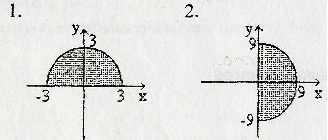 Операторы цикла
Операторы цикла используются для организации многократно повторяющихся вычислений. 
 -  цикл с предусловием while, 
 -  цикл с постусловием do while 
 -  цикл с параметром for.

Цикл с предусловием while:
Оператор цикла while организует выполнение одного оператора (простого или составного) неизвестное заранее число раз.
 Формат цикла while:                         while (В) S;
В - выражение, истинность которого проверяется (условие завершения цикла); 
S - тело цикла: один оператор (простой или составной).
Перед каждым выполнением тела цикла анализируется значение выражения В:
 -  если оно истинно, то выполняется тело цикла, и управление передается на повторную проверку условия В; 
 -  если значение В ложно - цикл завершается и управление передается на оператор, следующий за оператором S.
 -  если результат выражения В окажется ложным при первой проверке, то тело цикла не выполнится ни разу
-    если условие В во время работы цикла не будет изменяться, то возможна ситуация зацикливания, то есть невозможность выхода из цикла. 
      
      Внутри тела должны находиться операторы, приводящие к изменению значения выражения В так, чтобы цикл мог  завершиться.
 Рассмотрим программу вывода на экран целых чисел из интервала от 1 до n.
#include <iostream> 
using namespace std:
 int main()
 { intn, i=1;
cout <<"n="; cin >>n;
while (i<=n)	//пока i меньше или равно n	Результаты работы программы:
{ cout«i«"\t";       //выводим на экран значение i	n	ответ
   ++i;}	//увеличиваем i на единицу	10	12345678910
return 0;}

Замечание: используя операцию постфиксного инкремента, тело цикла можно заменить одной командой cout <<;'++ <<"\t".
Цикл с постусловием do while
В отличие от цикла while условие завершения цикла проверяется после выполнения тела цикла.
Формат цикла do while:           do S while (В);
  В - выражение, истинность которого проверяется (условие завершения цикла);
  S - тело цикла: один оператор (простой или блок).
Сначала выполняется оператор S, а затем анализир-ся значение выражения В:
 -  если оно истинно, то управление передается оператору S,
-  если ложно - цикл заверш. и управление передается на оператор, следующий за условием В.
 Пример(do while):  программа вывода на экран целых чисел из интервала от 1 до п.
#include <iostream>
using namespace std;
 int main() 
{intn, i=1;
cout <<"n="; cin >>n;
do	//выводим на экран i, а замет увеличиваем             Результаты работы программы:
сout<<i++<<"\t";     //ее значении на единицу                    n        ответ
whiie (i<=n);  //до тех пор пока i меньше или равна n      10     1 2 3 4 5 6 7 8 9 10
return 0;}
Цикл с параметром for
Цикл с параметром имеет следующую структуру:
for (<инициализация>; <выражение>; <модификации>) <оператор>;
Инициализация  используется для объявления и присвоения начальных значений величинам, используемым в цикле.
 В этой части можно записать несколько операторов, разделенных запятой. Областью действия переменных, объявленных в части инициализации цикла, является цикл и вложенные блоки.
 Выражение определяет условие выполнения цикла: 
  -  если его результат истинен, цикл выполняется.
 Истинность выражения проверяется перед каждым выполнением тела цикла, таким образом, цикл с параметром реализован как цикл с предусловием.
 Модификации выполняются после каждой итерации цикла и служат обычно для изменения параметров цикла. 
В части модификаций можно записать несколько операторов через запятую. 
Оператор (простой или составной) представляет собой тело цикла.
Любая из частей оператора for (инициализация, выражение, модификация, оператор) может отсутствовать, но точку с запятой, определяющую позицию пропускаемой части, надо оставить.

#include <iostream>
using namespace std;
int main()
{ intn; cout <<"n="; cin >>n;	                                Результаты работы программы:
   for (int i=1; j<=n; i++)   //для i om 1 дo n с шагом 1    n	ответ
cout<<i<<"\t";      //выводить на экран значение i	   10	123456789 10
return 0;}


Замечание. Используя операцию постфиксного инкремента при выводе данных на экран, цикл for можно преобразовать следующим образом:
 for (int i=l ;i<=n;) cout<<i+ + <<"\t"; 
В этом случае в заголовке цикла for отсутствует блок модификации.
Вложенные циклы
Циклы могут быть простые или вложенные (кратные, циклы в цикле). 
Вложенными могут быть циклы любых типов: while, do while, for. 
Структура вложенных циклов на примере типа for приведена ниже:
      for(i=1;i<ik;i++)
      {…
          for (j=10; j>jk;j- -)	
             {...for(k=1;k<kk;j+=2){...}      3     2       1
             ...} 
         ...}                                                                                                                                               

     Каждый внутренний цикл должен быть полностью вложен во все внешние циклы.
 --- «Пересечения» циклов не допускается.
Рассмотрим пример использования вложенных циклов, который позволит вывести на экран следующую таблицу:

2      2      2      2      2	             #include <iostream>
2      2      2       2      2	             using namespace std;
2       2      2       2     2	             int main()
2       2      2       2     2	            { for (int i=1; i<=4;++i,cout<<endI)   //внешний цикл
                                                              for (int j= 1; j<=5; ++])	//внутренний цикл
                                                               cout<<"2\t";	        //тело внутреннего цикла
                                                             return 0;}
Внешний цикл определяет количество строк, выводимых на экран.  В блоке модификации данного цикла стоят два оператора.
 Первый ++/ будет увеличивать значение i на единицу после каждого выполнения внутреннего цикла, а второй -cout <<endl будет переводить выходной поток на новую строку.
 Внутренний цикл является телом внешнего цикла.
 Внутренний цикл определяет, сколько чисел нужно вывести в каждой строке, а в теле внутреннего цикла выводится нужное число.
Рассмотрим еще один пример использования вложенных циклов, который позволит вывести на экран следующую таблицу:

                                               #include <iostream>
    1      3	                  using namespace std;
    1      3     5	                  int main()
    1      3     5     7	   { for (int i=1; i<=5; ++i, cout<<endl) //внешний цикл
    1      3     5     7     9	      for(int j=1;j<=2*i-1;j+=2)     //внутренний цикл
                                                  cout<<j<<"\t";	//тело внутреннего цикла
                                                return 0;}

 В данном случае таблица состоит из пяти строчек, в каждой из которых печатаются только нечетные числа.
 Последнее нечетное число в строчке зависит от ее номера.
 Эта зависимость выражается через формулу k =2i-l (зависимость проверить самостоятельно), где к - последнее число в строке, ;i - номер текущей строки. Внешний цикл следит за номером текущей строки i а внутренний цикл будет печатать нечетные числа из диапазона от 1 до 2i-I.
задание
Вывести на экран числа  в виде следующих таблиц:
1.)                                     2.)

5  5  5  5  5  5                       5  
5  5  5  5  5  5                       5    5  
5  5  5  5  5  5                       5    5   5
5  5  5  5  5  5                       5    5   5  5
                                            5    5   5  5   5
Использование операторов цикла
Программу, которая выводит на экран квадраты всех целых чисел от А до В 
(А и В целые числа, при этом А<В).
Необходимо перебрать все целые числа из интервала от А до В. 
Эти числа представляют собой упорядоченную последовательность, в которой каждое число  отличается от предыдущего на 1. 
    #include <iostream>                                         #include <iostream>
    using namespace std;	                                using namespace std;
    int main()                                     	               int main()
    { int a, b;	                                                { int a, b;
      cout <<"a="; cin >>a;                                          cout <<"a="; cin >>a;
      cout <<’’b-’’; cin >>b;	                                 cout <<"b="; cin >>b;
      int i=a;	                                                  int i=a;
      while (i<=b)	                                                  do cout<<i*i++<<"\t";
       cout<<i*i++<<"\t";.                                           while (i<=b);
     return 0;}	                                                 return 0;}
Выражение i*i++ (значение которого выводится на экран в теле каждого из циклов) 
С учетом приоритета   в начале выполнится опрац.умножение, результат которой будет помещен в выходной поток, а затем постфиксный инкремент увеличит значение i на 1.
задание
Написать программу, которая выводит на экран квадраты всех четных чисел из диапазона от А до В (А и В целые числа, при этом А<В).
(решить можно с помощью любого оператора цикла);
Операторы безусловного перехода
В C++ есть четыре оператора, изменяющие естественный порядок выполнения операторов: 
оператор безусловного перехода goto, 
оператор выхода break, 
оператор перехода к следующей итерации цикла continue,
 оператор возврата из функции return.
Оператор безусловного перехода goto
Оператор безусловного перехода goto имеет формат:    goto <метка>;
В теле той же функции должна присутствовать ровно одна конструкция вида:
 <метка>: <оператор>;
Оператор goto передает управление на помеченный меткой оператор
пример использования оператора goto:
#indude <iostream>using namespace std;int main(){float x;metka: cout <<"x=";	//оператор, помеченный меткой
           cin»x;
            if (x) cout<<“y=“<<1/x<<endl; 
              else { соut<<"функция не определена\n";
                       goto metka;}	           // передача управление метке
return 0;}
-  при попытке ввести 0 на экран будет выведено сообщение «функция не определена», после чего управление будет передано оператору, помеченному меткой, и программа повторно попросит ввести значение х.
использование оператора goto затрудняет чтение больших по объему программ, поэтому использовать метки нужно только в крайних случаях.
Оператор выхода break
Оператор break используется внутри операторов ветвления и цикла для обеспечения перехода в точку программы, находящуюся непосредственно за оператором, внутри которого находится break.
 Оператор break применяется также для выхода из оператора switch, аналогичным образом он может применяться для выхода из других операторов.
Оператор перехода к следующей итерации цикла continue
Оператор перехода к следующей итерации цикла continue пропускает все операторы, оставшиеся до конца тела цикла, и передает управление на начало следующей итерации (повторение тела цикла).
 Рассмотрим оператор continue на примере:
#include <iostream>
 using namespace std;
 int main()
{ for (int i=1; i<100; ++i)     //перебираем все числа от 1 до 99    {if (i % 2) continue;     //если число нечетное, то переходим к следующей итерацииcout<<i<<"\t";}	      //выводим число на экран
return 0;}
 В результате данной программы на экран будут выведены только четные числа из интервала от 1 до 100, т.к. для нечётныx чисел текущая итерация цикла прерывалась и команда cout<<i<<"\t" не выполнялась.
Оператор возврата из функции return:
Оператор возврата из функции return завершает выполнение функции и передает управление в точку ее вызова.
Массивы. Указатели.
Когда компилятор обрабатывает оператор определения переменной, 
например, int а =50; , то он выделяет память в соответствии с типом int и записывает в нее значение 50)
 Все обращения в программе к переменной по ее имени заменяются компилятором на адрес области памяти, в которой хранится значение переменной., такие переменные называются указателями.
 В C++ различают три вида указателей:
                                                                              - указатели на объект, 
                                                                             - на функцию и на void;
Указатель на объект содержит адрес области памяти, в которой хранятся
данные определенного типа (простого или составного). 
Объявление указателя на объект имеет следующий вид:
                                                       <базовый тип> [<модификатор>] * <имя указателям
базовый тип — имя типа переменной, адрес которой будет содержать переменная указатель; 
модификатор необязателен., может иметь значение: near, far или huge
Указатель может быть переменной или константой, указывать на переменную или константу, а также быть указателем на указатель. 

Например:
int i;	    //целочисленная переменная
const int j=10;	//целочисленная константа
int *a;	//указатель на целочисленное значение
int **x;	//указатель на указатель на целочисленное значение
const int *b;	  //указатель на целочисленную константу
int * const c=&i;	//указатель-константа на целочисленную переменную
const int 'const d=&j;        //указатель константа на целую переменную

Указатель типа void применяется в тех случаях, когда конкретный тип объекта,
 адрес которого нужно хранить, не определен.
Указателю на void можно присвоить значение указателя любого типа, а также сравнить его с любым указателем, но перед выполнением каких-либо действий с областью памяти, на которую он ссылается, требуется преобразовать его к конкретному типу явным образом.
Перед использованием указателя надо выполнить его инициализацию, т.е. присвоение нач.значения.
 Существуют следующие способы инициализации указателя:
1)	присваивание указателю адреса существующего объекта:
	с помощью операции получения адреса:
int а=50;	//целая переменная
int *x=&a;	//указателю присваивается адрес целой переменной а
int *y (&а);        // указателю присваивается адрес целой переменной а
          с помощью значения другого инициализированного указателя
 int *z=x;	//указателю присваивается адрес, хранящийся в х:
          с помощью имени массива или функции (рассмотрим позже).
2)	присваивание указателю адреса области памяти в явном виде:
 int *p=(int *) 0xB8000000;
где 0хВ8000000 - шестнадцатеричная константа, (int *) - операция явного приве­дения типа к типу указатель на целочисленное значение.
3)	присваивание пустого значения:
int *x=NULL; int *y=0;
где NULL стандартная константа, определенная как указатель равный О
4)	выделение участка динамической памяти и присваивание ее адреса указателю:
int *a = new int;	     //1
int *b = new int (50);    //2
4)         выделение участка динамической памяти и присваивание ее адреса указателю:
int *a = new int;            //1
int *b = new int (50);    //2

// 1  операция new выполняет выделение достаточного для размещения величины типа int участка динамической памяти и записывает адрес начала этого участка в переменную а. 
Память под переменную а выделяется на этапе компиляции. 
//2, кроме действий описанных выше, производится инициализация выделенной динамической памяти значением 50.
Освобождение памяти, выделенной с помощью операции new, должно выполняться с помощью операции delete. 
При этом переменная-указатель сохраняется и может инициализир-ся повторно. 
пример использования операции delete:
                                                                                delete a; delete []b;
ссылки
Ссылка представляет собой синоним имени, указанного при инициализации ссылки.
 Ссылку можно рассматривать как указатель, который разыменовывается неявным образом.
 Формат объявления ссылки:      <базовый тип> & <имя ссылки>
 Например:int а;	//целочисленная переменная
int &b=a;      //ссылка на целочисленную переменную а
 Следующий пример:
#include <iostream>
using namespace std;
int main()
{int a=50;    //целочисленная переменная а
int &b=a;    //ссылка b - альтернативное имя для переменной а
cout <<"a\t b\n";
cout «a <<"\t" «b«endl;
a++;	//1
cout «a <<"\t" «=b«endl;
b++;	//2
cout «a <<"\t" «b«endl;
return 0;}
Одномерный массив
Одномерный массив - это фиксированное количество элементов одного и того же типа, объединенных общим именем, где каждый элемент имеет свой номер.
Нумерация элементов массива в C++ начинается с нулевого элемента, то есть, если массив состоит из 10 элементов, то его элементы будут иметь следующие номера: 0, 1, 2, 3, 4, 5, 6, 7, 8, 9. 
Элементы массива могут быть любого типа, в том числе и структурированного (кроме файлового).
Между указателями и массивами существует взаимосвязь: любое действие над элементами массивов, которое достигается индексированием, может быть выполнено и с помощью указателей.
 Вариант программы с указателями будет работать быстрее.
Дан массив из 10 целых чисел. Написать программу, которая заменяет в данном массиве все отрицательные элементы нулями.

   #include <iostream> 
   using namespace std; 
   int main()
   { int n; cout<<"n="; cin>>n;	    //ввели количество элементов массива
     int a[n];         // объявляем статический   массив размерностью n
     for (int i=0;i<n; ++i)	//ввод и обработка данных
      {cout<<"a[“<<i<<"]="; cin>>a[ij);	//ввод очередного элемента
       if (a[i]<0) a[i]=0;}   //если i-тый элемент массива отрицат., то заменяем его на 0
     for (int i=0;i<10;++i) cout<<a[i]<<"M"; //вывод массива на экран
    return 0;}

Результат работы программы:   Исходные данные	                Ответ
                                                              2 -4 1 2 -2 0 23 -12 1 -1	2 0 1 2 0 0 23 0 1 О
Дан массив из n действительных чисел (n<100). 
Написать программу для подсчета суммы этих чисел.

#include <iostream>                            
 using namespace std;
 int main() 
{ int n; cout<<"n="; cin>>n;
float a[n];
float s=0;
for (int i=0;i<n; ++i)
{cout<<"a[“<<i<<"]="; cin>>a[i];    //ввод очередного элемента в массив
s+=a[i];}	//добавление значения элемента массива к сумме
cout <<"s=“<<s<<endl; 
return 0;}

Результат работы программы:	n	Исходные данные 	Ответ
                                                          5	23 0 2.5 1.7 -1.5	                S = 5
при подсчете суммы  используется прием накопления суммы s+=a[i].
Дан массив из n целых чисел (n<100). Написать программу для подсчета среднегоарифметического четных значений данного массива.

#include <iosfream>
 using namespace std;
 int main()
{ int n;  cout<<"n="; cin>>n;
 int a[n], k=0; 
 float s=0;
  for (int i=0;i<n; ++i)
   { cout<<"a[“<<i<<"]="; cin>>a[i];	//ввод очередного элемента в массив
    if (!(a[i]%2))      //если остаток при делении элемента на 2 равен О      {s+=a[i]++k;}   //то элемент четный - добавить его к сумме и увеличить}	// количество четных элементов на 1
     if (k)	//если к не нулевое, то четные числа в последовательности есть
cout <<"sr=“<< s/k<<endl;   //и можно вычислить их среднее арифметическое значение else cout<<" четных чисел в последовательности нет “<<endl;
    return 0;}
Результат работы	                   n	Исходные данные	       Ответ
программы:	                   5                 1 3 7-41 9	       четных чисел в послед-сти нет
                                                 4                 2 4 64	                          sr = 4.00
Выражение a[i] %2 будет давать 0, если а[i] четное число. В C++ 0 трактуется как ложь, поэтому 
операторе if  ставим операцию логического отрицания (!) перед этим выражением.
Дан массив из n целых чисел (n<100). Написать программу, которая определяетнаименьшее элемент в массиве и его порядковый номер.

#include <iostream>
 using namespace std;
int main() 
{ int n; cout<<"n="; cin>>n;int a[n];
for (int i=0;i<n; ++i) { cout<<"a[“<<i<<"]="; cin>>a[i];}
int min=a[0];    //в качестве наименьш.значения полагаем нулевой элемент массива 
int nmin=0;      //соответственно его порядковый номер равен 0
 for (int i=1;i<n; ++i)       //перебираем все элементы массива с первого по последний 
    if (a[i]<min)  //если очередной элемент окажется меньше значения min то в    качестве
      {min=a[i];   //нового наименьш.значения запоминаем значение текущего элемента 
       nmin=i;}    //массива и, соответственно, запоминаем его номер
    cout <<"min=“<< min<<"\t nmin=" << nmin<<endl;
     return 0;}

Результат работы        n	Исходные данные      Наименьшее значение	Его номер
программы:	          5	13 7 -41 9	   - 41	                                  4
Дан массив из n действительных чисел (n<100). Написать программу, которая меняет местами в этом массиве наибольший и наименьший элемент местами (считается, что в послед-ти только один наибольший и один наименьший элементы).

#include <iostream>
using namespace std;
int main()
{ int n; cout<<"n="; cin>>n;	,
float a[n];
for (int i=0;i<n; ++i) {cout<<"a[“<<i<<"]=", cin>>a[i]:}
//первоначально полагаем элемент с номером 0 минимальным и максимальным
float min=a[0], max=a[0];
int nmin=0, nmax=0;
for (int i=1 ;i<n; ++i)  //поиск наибольшего и наименьшего значения в массиве и их номеров         { if (a[i]<min){min=a[i];nmin=i;} 
if(a[i]>max){max=a[i];nmax=i;}}
a[nmax]=min; //в позицию наименьшего элемента записываем значение наибольшего
a[nmin]=max; //в позицию наибольшего элемента записываем значение наименьшего
for (int i=0;i<n; ++i) cout<<a[i]<<"\t"; //выводим измененный массив на экран
 return 0;}

Результат работы программы:	n        Исходные данные	Измененные данные
                                                                 4         1.1 3.4 -41.2 9.9	1.1 3.4 9.9 -41.2
задание
Дана последовательность целых чисел.
1. заменить все положительные элементы противоположными числами;
2. заменить все отрицательные элементы, не кратные 3, противоположными им числами.
3. подсчитать среднее арифметическое нечётных  элементов массива ( для двумерного массива)

4.подсчитать сумму элементов кратных 9.
5. заменить все минимальные элементы на противоположные.
Двумерные массивы
Двумерные массивы (матрицы, таблицы) - представляют собой фиксированное количество элементов одного и того же типа, объединенных общим именем, где каждый элемент определяется номером строки и номером столбца, на пересечении которых он находится.
 Двумерные массивы находят свое применение тогда, когда исходные данные представлены в виде таблицы, или когда для хранения данных удобно использовать табличное представление.
Нумерация строк и столбцов начинается с нулевого номера.
Поэтому если массив содержит три строки и четыре столбца, то строки нумеруются: О, 1, 2; а столбцы: 0, 1, 2, 3. 

В C++ двумерный массив реализуется как одномерный, каждый элемент которого также массив.
В двумерном массиве, элементами которого являются целые числа, подсчитать среднее арифметическое четных элементов массива.

#include <iostream>
 using namespace std;
//Функция создает и заполняем двумерный массив
 int ** creat(int &n, int &m)
 {cout <<"n="; cin >>n; cout <<"m="; cin >>m;
  int **mas=new int *[n];
  for (int i=0; i<n; ++i) mas[i]=new int [m];
   for (int i=0; i<n; ++i)
    for (int j=0; j<m; ++j) {cout<<"mas["<<i<<"][“<<J<<"]="; cin.>>mas[i][j];}
 return mas;}




P.s
int main()
 { int n,m, k=0;
  int **a=creat(n,m);
 for (int i=0;i<n; ++i)     //обработка элементов массива
 for (int j=0;j<rn; ++j)
     {if (!(a[i][j]%2))//если элемент массива четный, то добавляем его к сумме и
           {s+=a[i][fj; к++;}}        //увеличиваем количество четных элементов на 1
 if (к) cout <<s/k;
else cout«" Четных элементов в массиве нет'";
 for (int i=0;i<n; i++) delete [] a[ij; //освобождаем память, выделенную под массив delete [] a; 
return 0;}

Результат работы программы:     n   m    Массив Anxm                 Ответ
                                                         2    3        213                                4.00
                                                                         136
                                                         3     2        3	                           чётных элементов
                                                                                                               в массиве нет
Дан двумерный массив, элементами которого являются целые числа.
 Найти значение максимального элемента массива.

#include <iostream> 
using namespace std;
int ** creat(int &n, int &m)
{cout <<"n=";"cin >>n; cout <<"m="; cin >>m;
 int **mas=new int *[n];
for (int i=0; i<n; ++i) mas[i]=new int [m];
for (int i=0; i<n; ++i)
  for (int j=0; j<m; ++j) {cout<<"mas[“<<i<“][<<“j<<”]=“; cin>>mas[i][j]}
return mas;}       





P.s
int main()
 {int n,m;
cout <<"n="; cin >>n; cout <<"m="; cin >>m;  //ввели размерность массива
int **a=creat(n,m);
int max=a[0][0]; //первоначально качестве максимального элемента полагаем а[0][0]
for (int i=0;i<n; ++i)   // просматриваем все элементы массива
 for(intj=0;j<m; +>j)
      if (a[i]i[j]>max)     //если очередной элемент больше значения максимального,
         max=a[i][j];        //то в качестве максимального запоминаем этот элемент
cout<<"max=“<<max;
for (int i=0,i<n; i++) delete [] а[i]   //освобождаем память, выделенную под массив
delete [] а;
return 0;}
Результат работы программы:        n m	Массив An*m	Ответ
                                                            2 3	2 13	                 6
                                                                          1 36
Дана квадратная матрица, элементами которой являются вещественные числа.Подсчитать сумму элементов главной диагонали.

 Для элементов, стоящих на главной диагонали характерно то, что номер строки совпадает с номером столбца. Этот факт будем учитывать при решении задачи.
#include <iostream>
 using namespace std;
float** creat{irit &n)
{cout <<"n="; cin >>n;
 float **mas=new int *[n];
 for (int i=0; i<n; ++i) mas{i]=new int [n];
 for (int i=0; i<n; ++i)
  for (int j=0; j<n; ++j) {cout<<"mas[“<<i<<"][<<“j”<<]; cin>>mas[i][j];}
return mas;}    





P.s
int main()
 { int n;
float **a=creat(n);
float s=0;
for (int i=0;i<n; i++) //просматриваем все строки массива
   s+=a[i][i}; //добавляем к сумме значение элемента стоящего на главной диагонали
cout<<" Сумма элементов главной диагонали =“<<s;
 for (int i=0;i<n; i++) delete [] a[i]; //освобождаем память, выделенную под массив
delete [] a;
return 0;}

Результат работы    n	Массив Аn* n	Ответ
программы:	       3	2.4 -1.9    3.1          Сумма элементов главной диагонали
                                          1.1   3.6   -1.2                                                    =4.300
                                         -2.1   4.5   -1.7